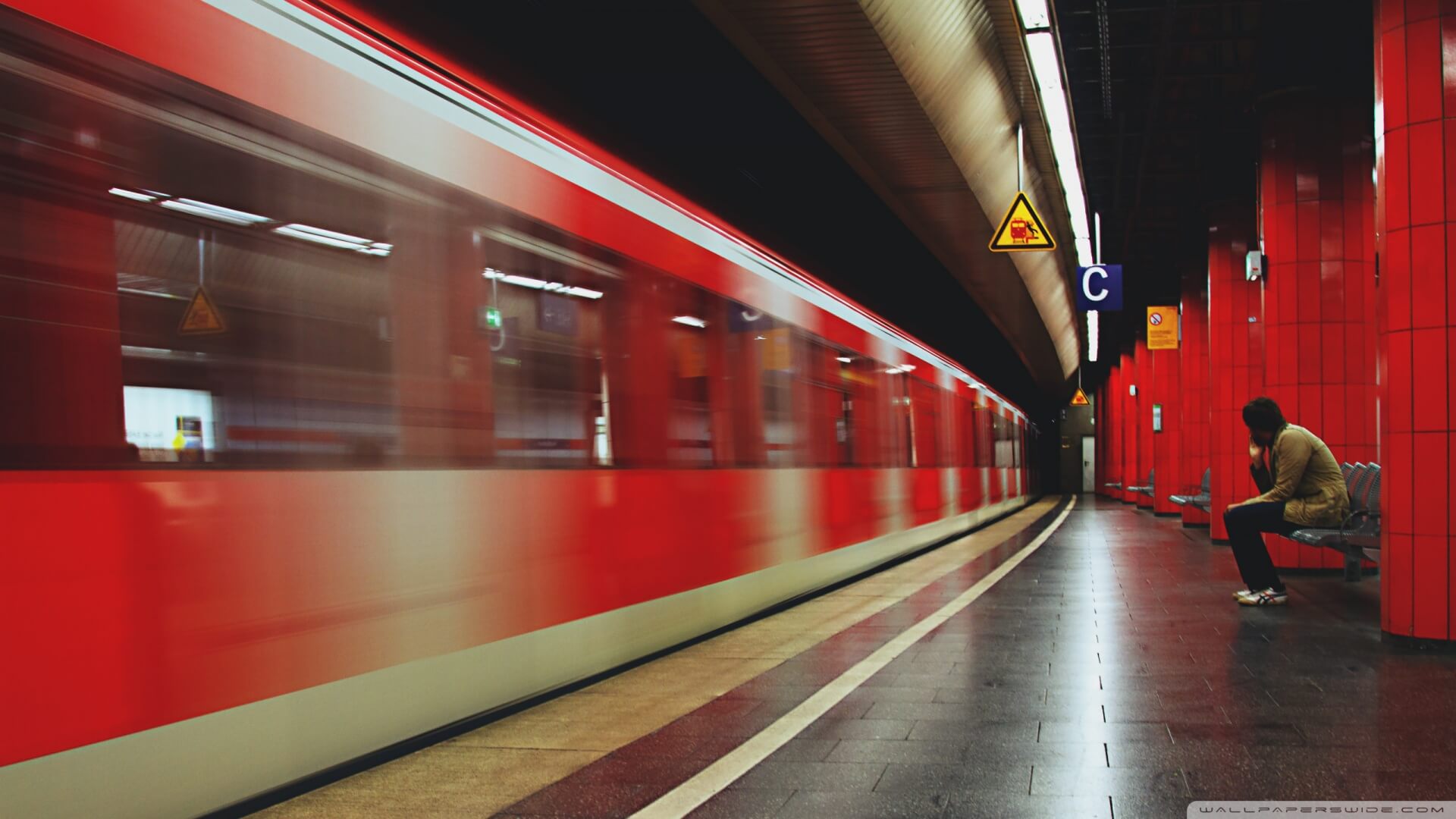 企业文化宣传手册
欧美风精美配色商务总结汇报
ADD YOUR NAME
企业文化定位
CULTURE LOCATION
企业文化核心
CORE ENTERPRISE CULTURE
推广目的
PURPOSES
推广措施方案
MEASURES
CONTENTS
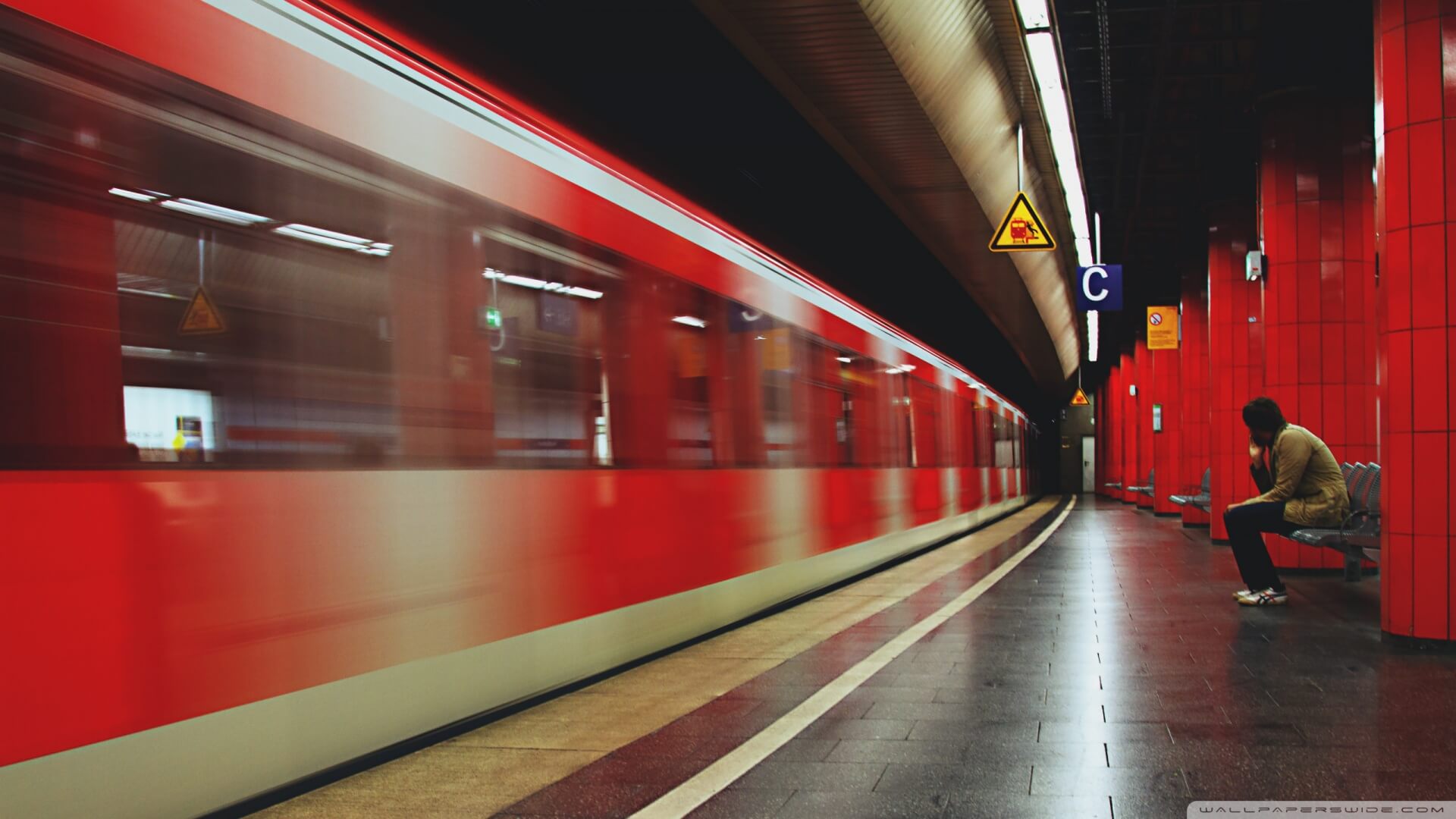 01
企业文化定位
CULTURE LOCATION
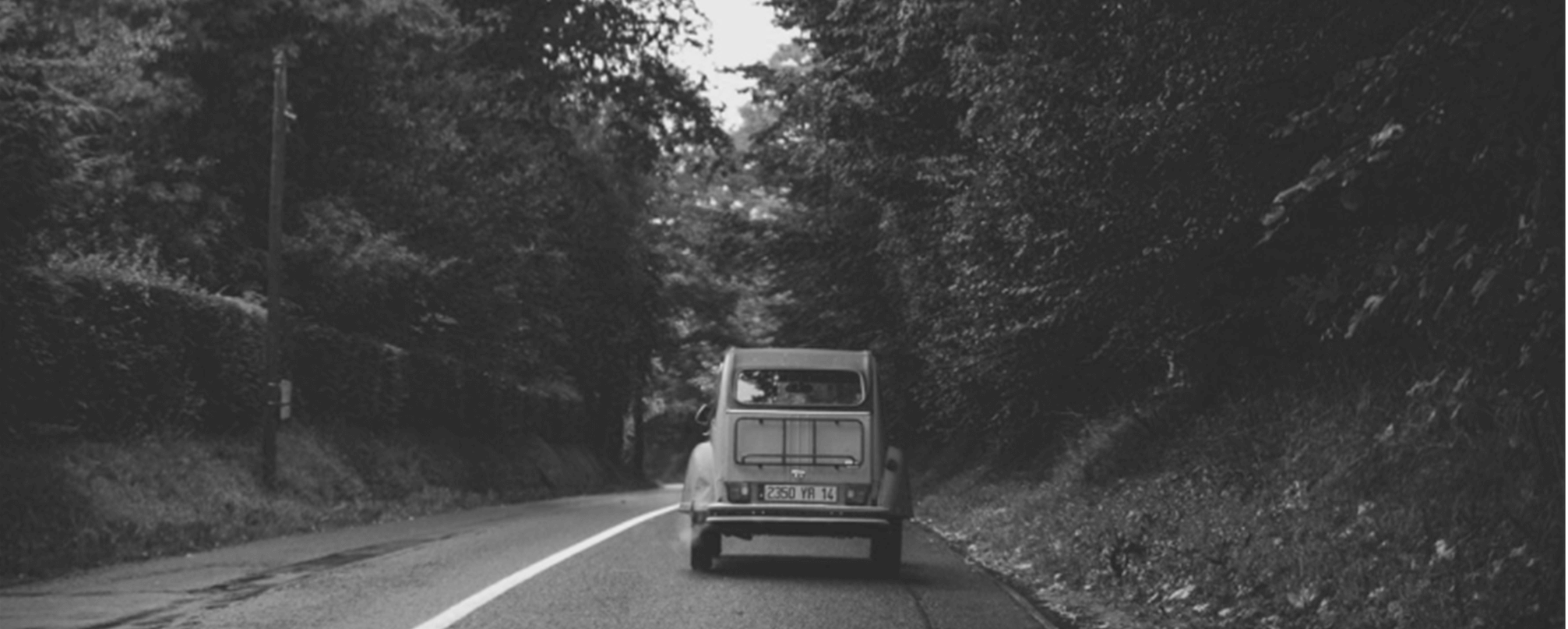 Making money is art and working is art and good business is the best art.
文化建设重要性dolor sit amet, consectetuer adipiscing elit. Aenean commodo ligula eget dolor.
Aenean massa. Cum sociis natoque penatibus et magnis dis parturient montes, nascetur ridiculus mus. Donec quam felis, ultricies nec, pellentesque eu, pretium quis, sem.
文化定义 dolor sit amet, consectetuer adipiscing elit. Aenean commodo ligula eget dolor.
文化作用 dolor sit amet, consectetuer adipiscing elit. Aenean commodo ligula eget dolor.
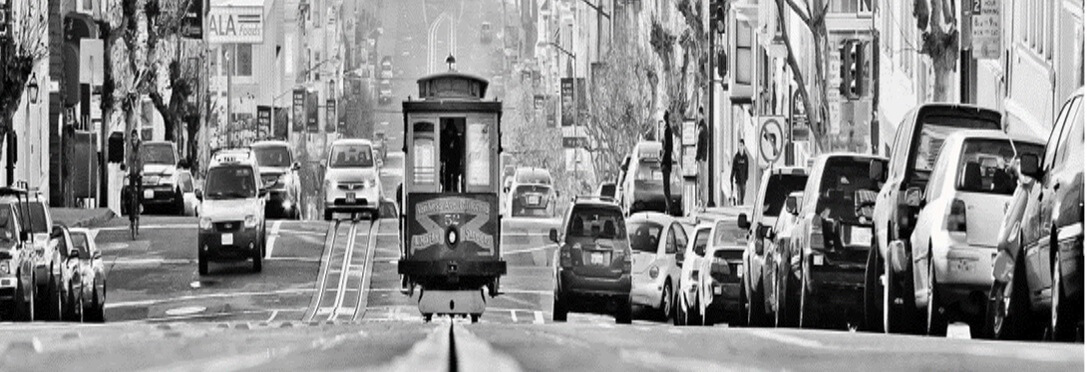 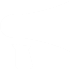 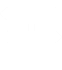 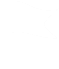 文化定义
文化结构
文化作用
Add your words here，according to your need to draw the text box size。
Add your words here，according to your need to draw the text box size。
Add your words here，according to your need to draw the text box size。
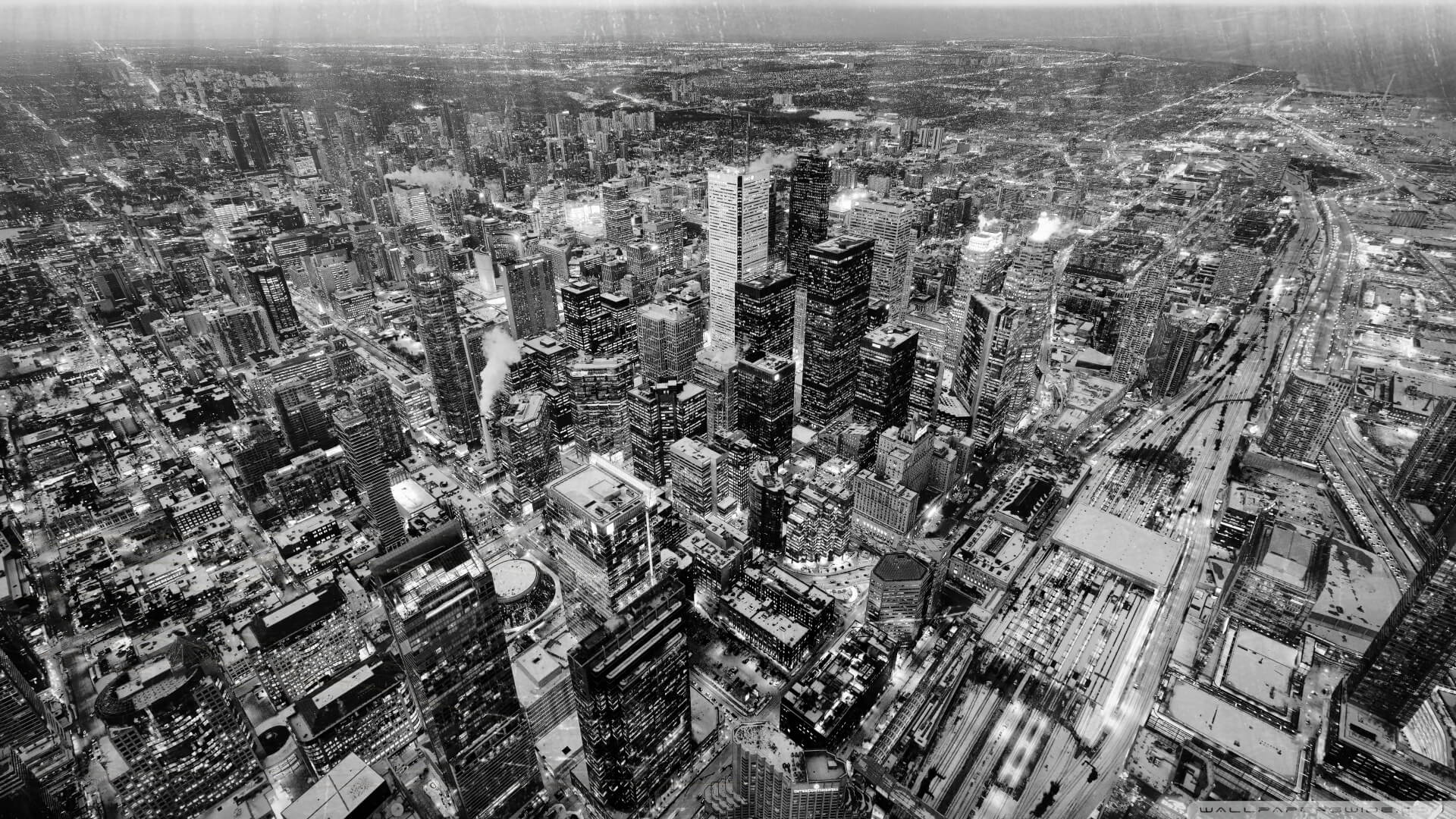 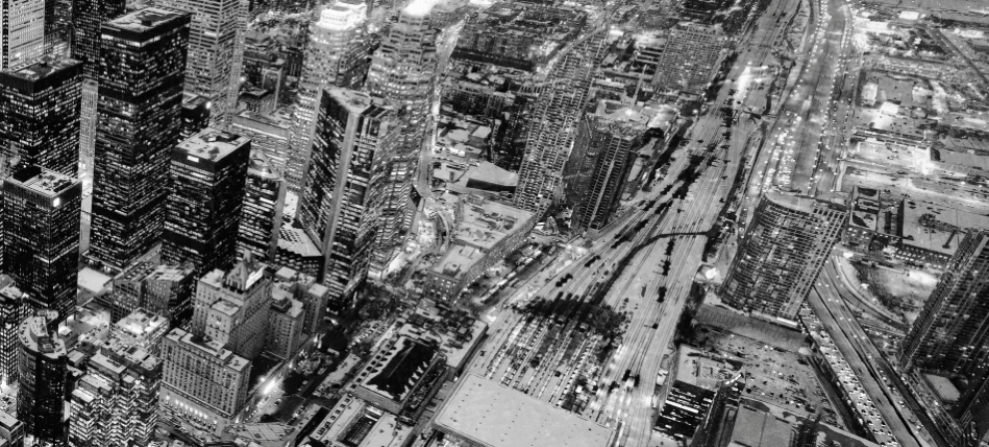 文化结构
Add your words here，according to your need to draw the text box size。Please read the instructions and more work at the end of the manual template.
文化建设的重要性
Add your words here，according to your need to draw the text box size。Please read the instructions and more work at the end of the manual template.
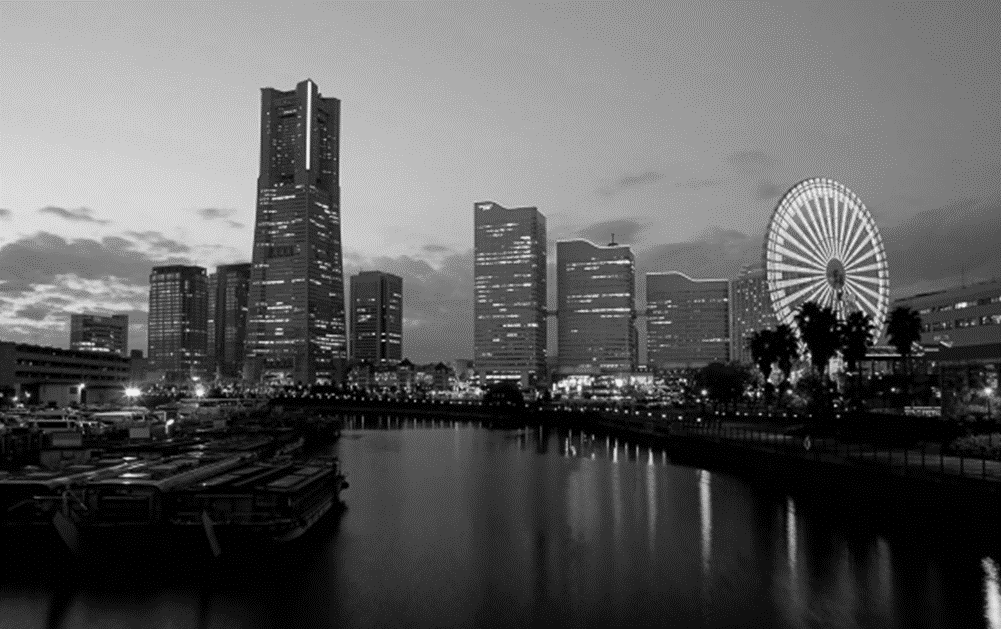 Add your words here，according to your need to draw the text box size。
add your words here，according to your need to draw the text box size
add your words here，according to your need to draw the text box size
add your words here，according to your need to draw the text box size
add your words here，according to your need to draw the text box size
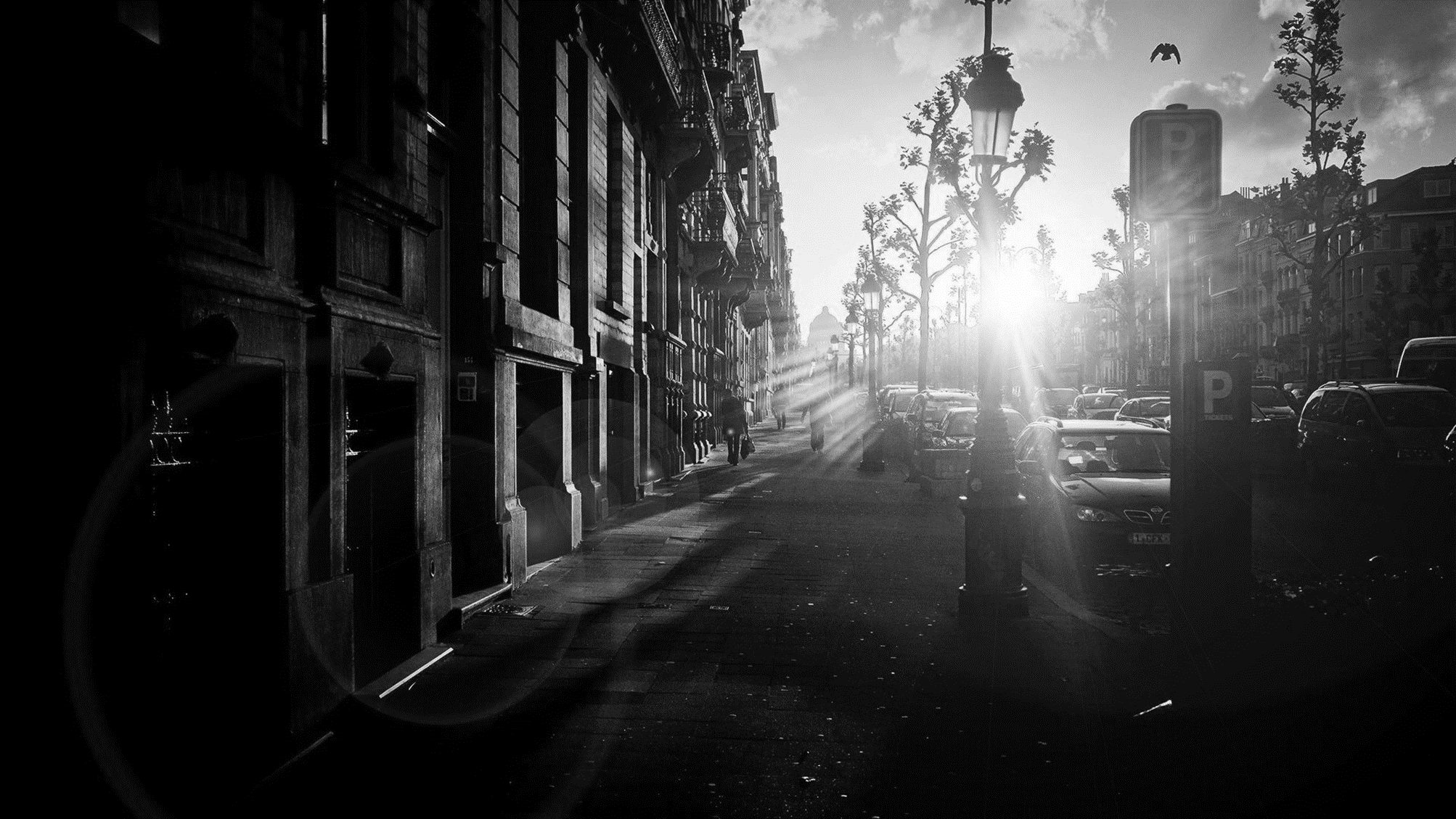 01
02
03
文化定义
文化结构
文化作用
according to your need to draw the text box size
according to your need to draw the text box size
according to your need to draw the text box size
04
05
06
文化建设的必要性
文化现状
文化建设的可行性
according to your need to draw the text box size
according to your need to draw the text box size
according to your need to draw the text box size
according to your need to draw the text box size。Please read the instructions and more work at the end of the manual template.
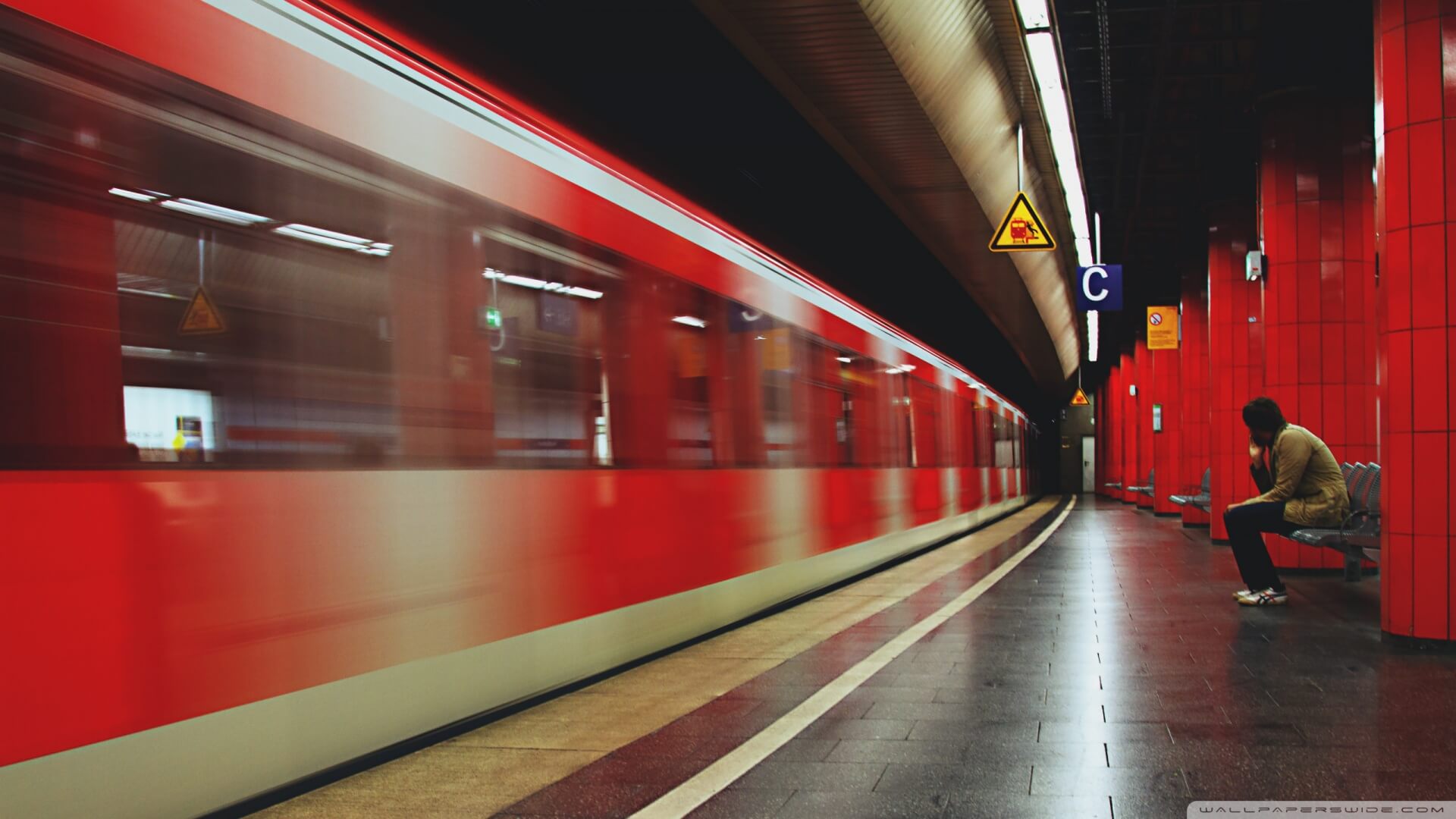 02
企业文化核心
CORE ENTERPRISE CULTURE
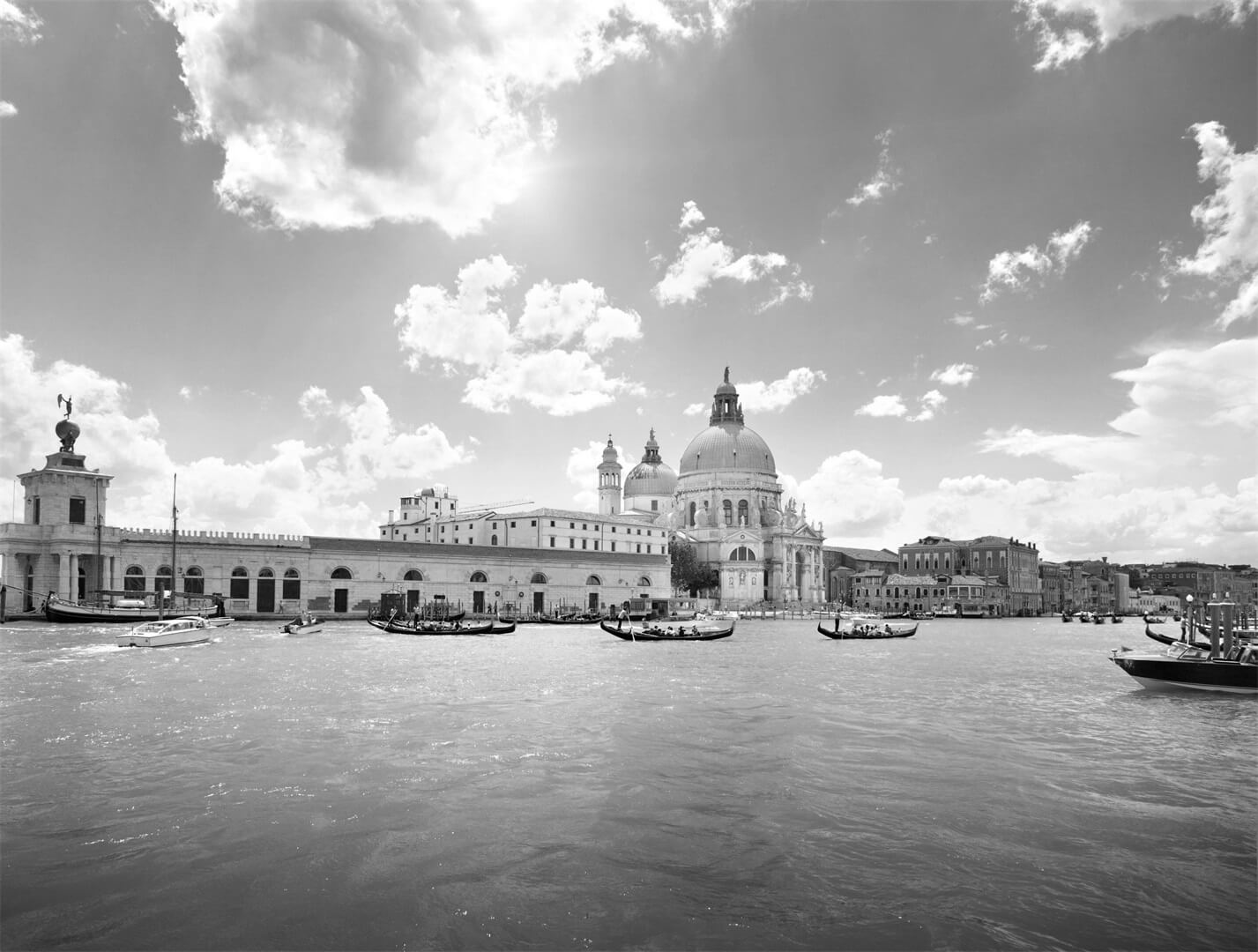 企业文化
内外部成因
Lorem ipsum dolor sit amet, consectetuer adipiscing elit. Aenean commodo ligula eget dolor. Aenean massa. Cum sociis natoque penatibus et magnis dis parturient montes, nascetur ridiculus mus. Donec quam felis, ultricies nec, pellentesque eu, pretium quis, sem. Nulla consequat massa quis enim. Donec pede justo, fringilla vel, aliquet nec, vulputate eget, arcu. In enim justo, rhoncus ut, imperdiet a, venenatis vitae, justo. Nullam dictum felis eu pede mollis pretium. Integer tincidunt.
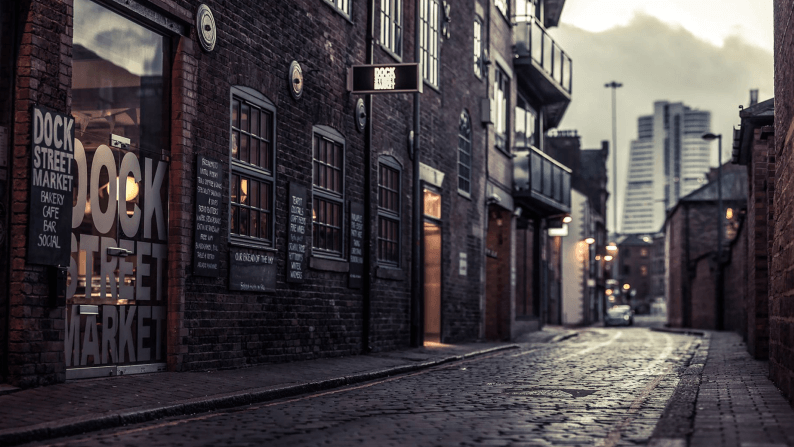 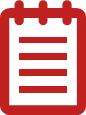 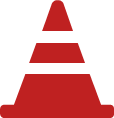 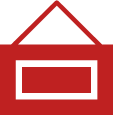 Add your words here，according to your need to draw the text box size。Please read the instructions and more work at the end of the manual template.
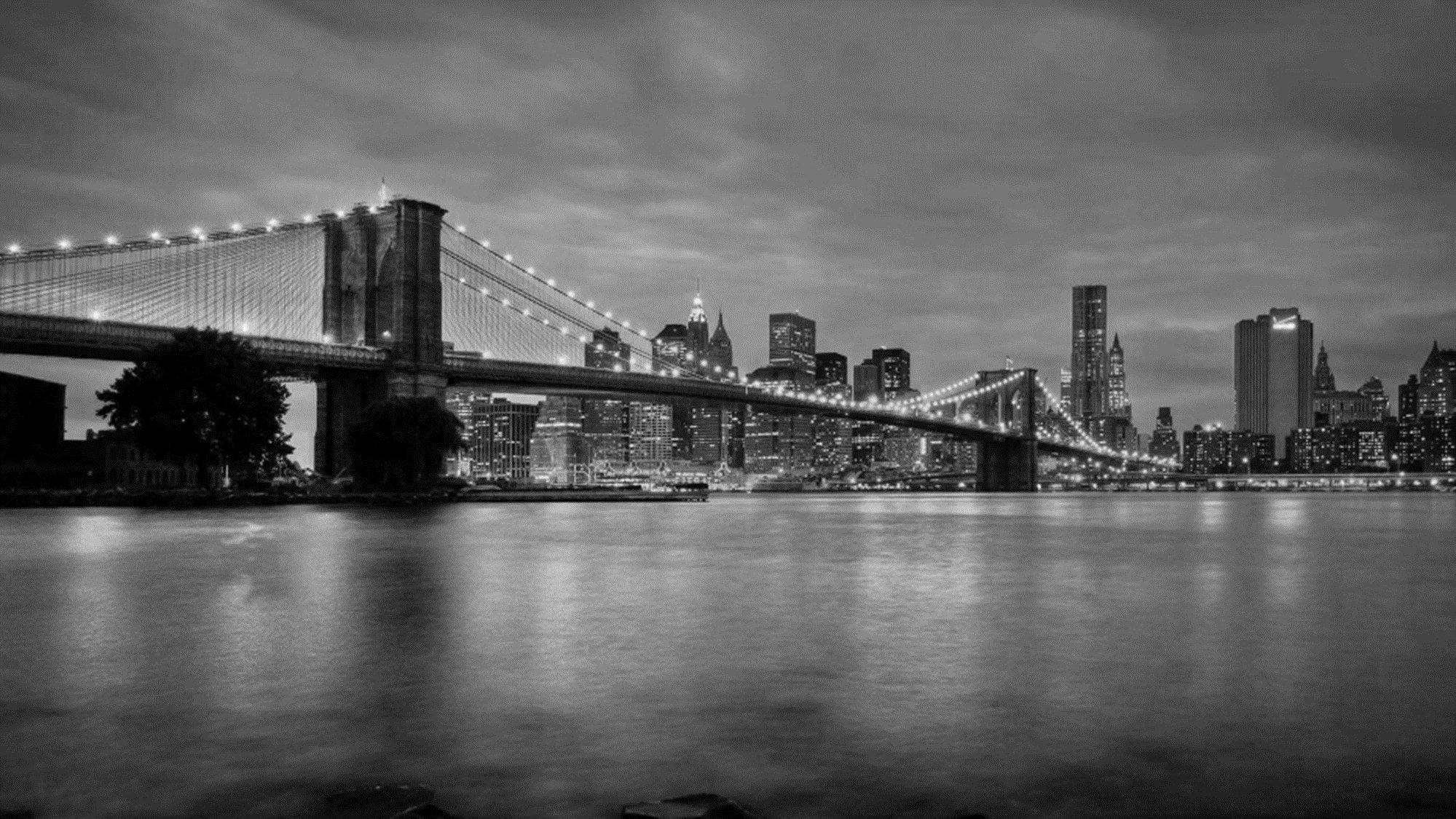 KEYS
KEYS
KEYS
KEYS
add your words here
add your words here
add your words here
add your words here
KEYS
KEYS
KEYS
add your words here
add your words here
add your words here
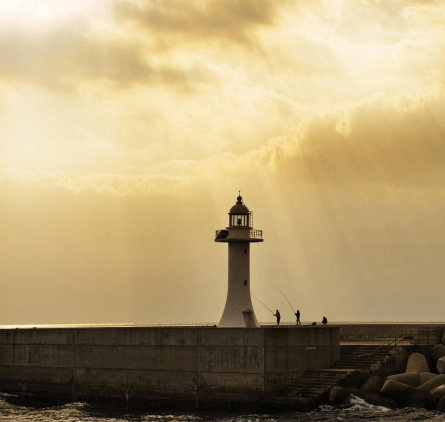 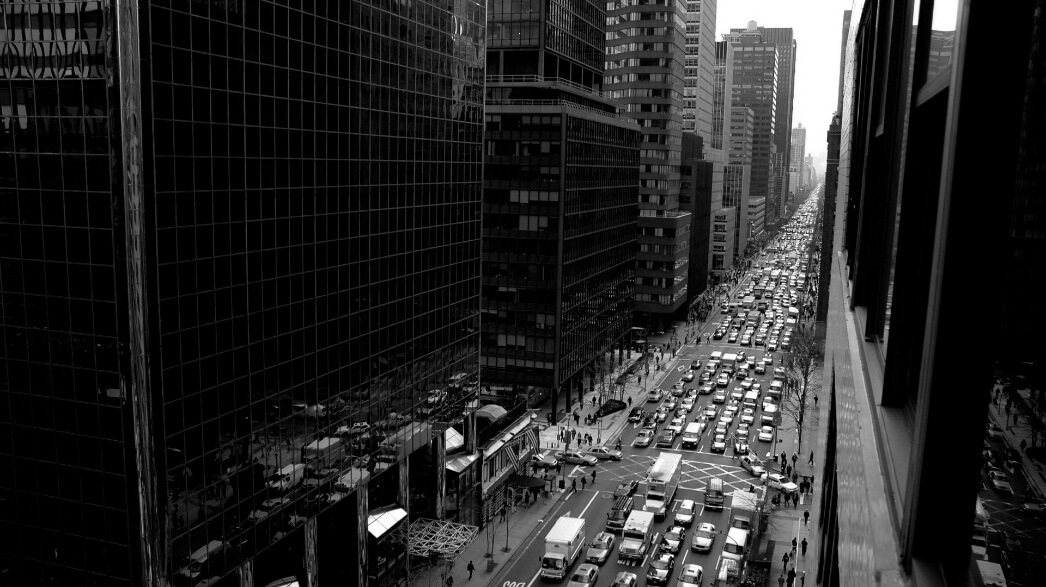 ”
Add your words here，according to your need to draw the text box size。Please read the instructions and more work at the end of the manual template.
”
Add your words here，according to your need to draw the text box size。
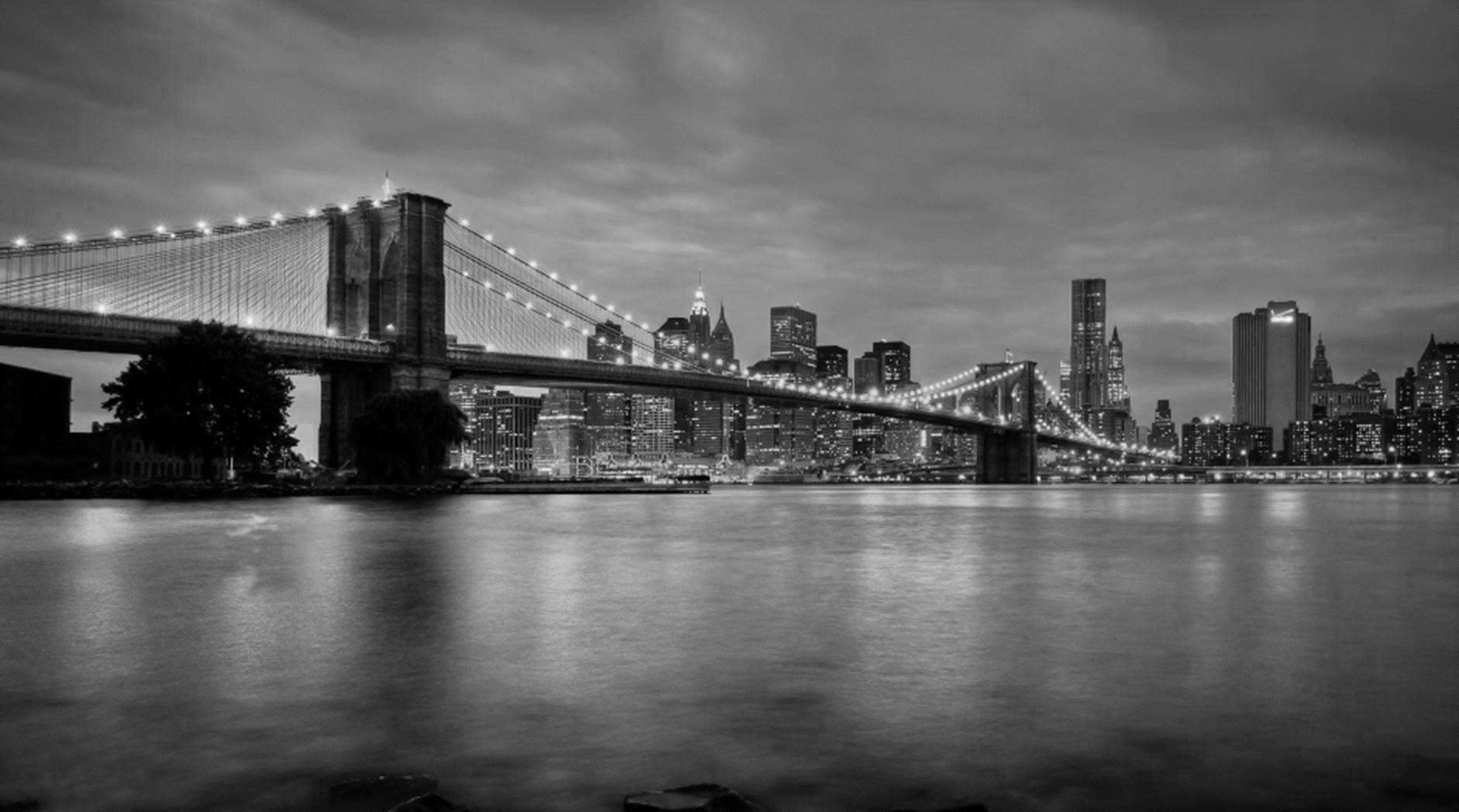 75%
60%
90%
文化现状
文化分析
内外部成因
according to your need to draw the text box size
according to your need to draw the text box size
according to your need to draw the text box size
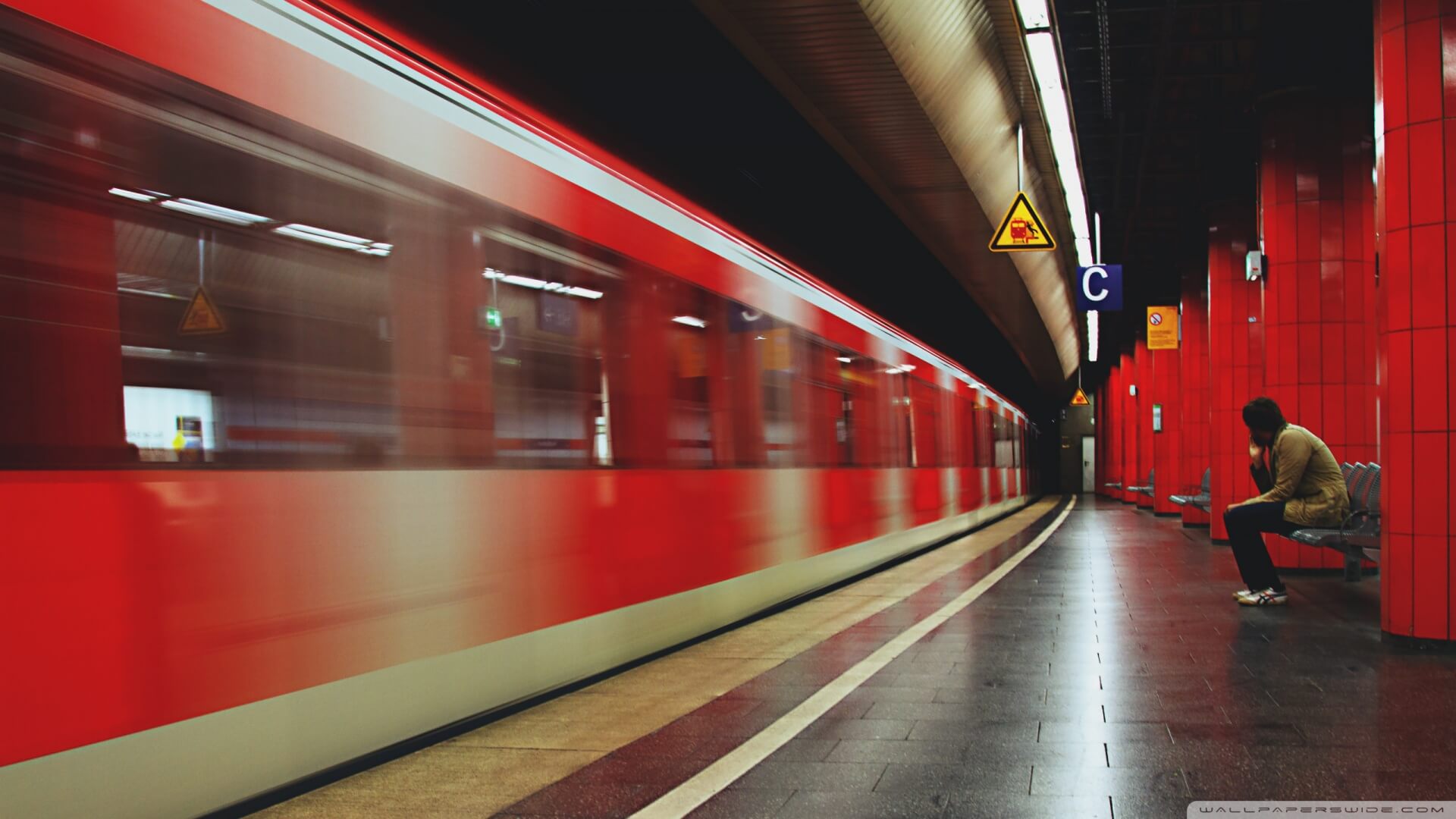 03
推广目的
PURPOSES
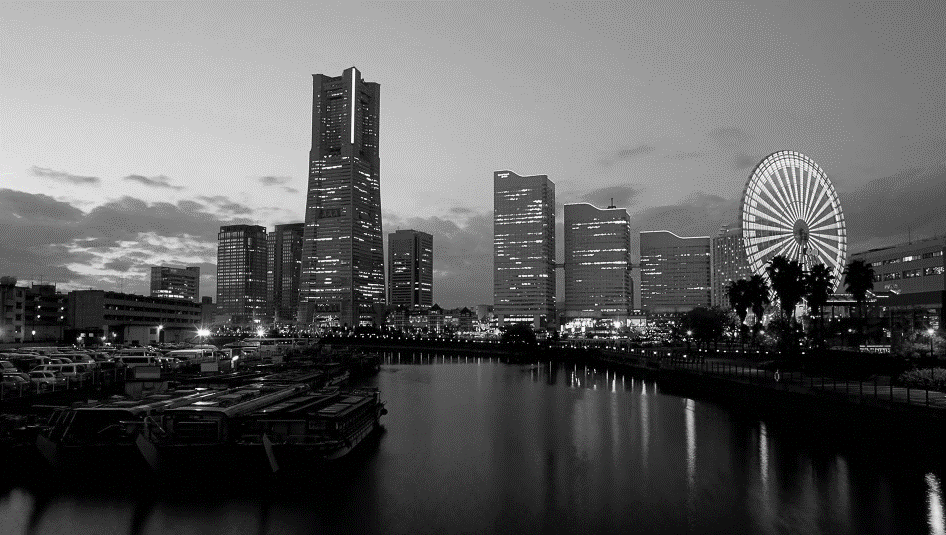 Lorem ipsum dolor sit amet, consectetuer adipiscing elit. Aenean commodo ligula eget dolor. Aenean massa. Cum sociis natoque penatibus et magnis dis parturient montes, nascetur ridiculus mus. Donec quam felis, ultricies nec, pellentesque eu, pretium
Lorem ipsum dolor sit amet, consectetuer adipiscing elit. Aenean commodo ligula eget dolor. Aenean massa. Cum sociis natoque penatibus et magnis dis parturient montes, nascetur ridiculus mus. Donec quam felis, ultricies nec, pellentesque eu, pretium
Lorem ipsum dolor sit amet, consectetuer adipiscing elit. Aenean commodo ligula eget dolor. Aenean massa. Cum sociis natoque penatibus et magnis dis parturient montes, nascetur ridiculus mus. Donec quam felis, ultricies nec, pellentesque eu, pretium
ADD TITLE
Add your words here，according to your need to draw the text box size。Please read the instructions and more work at the end of the manual template.
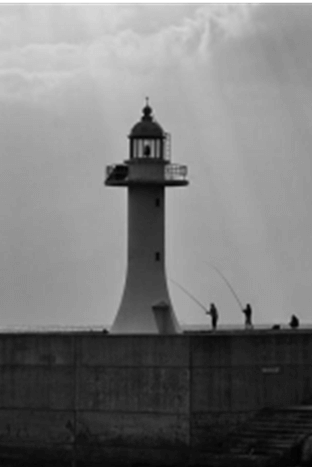 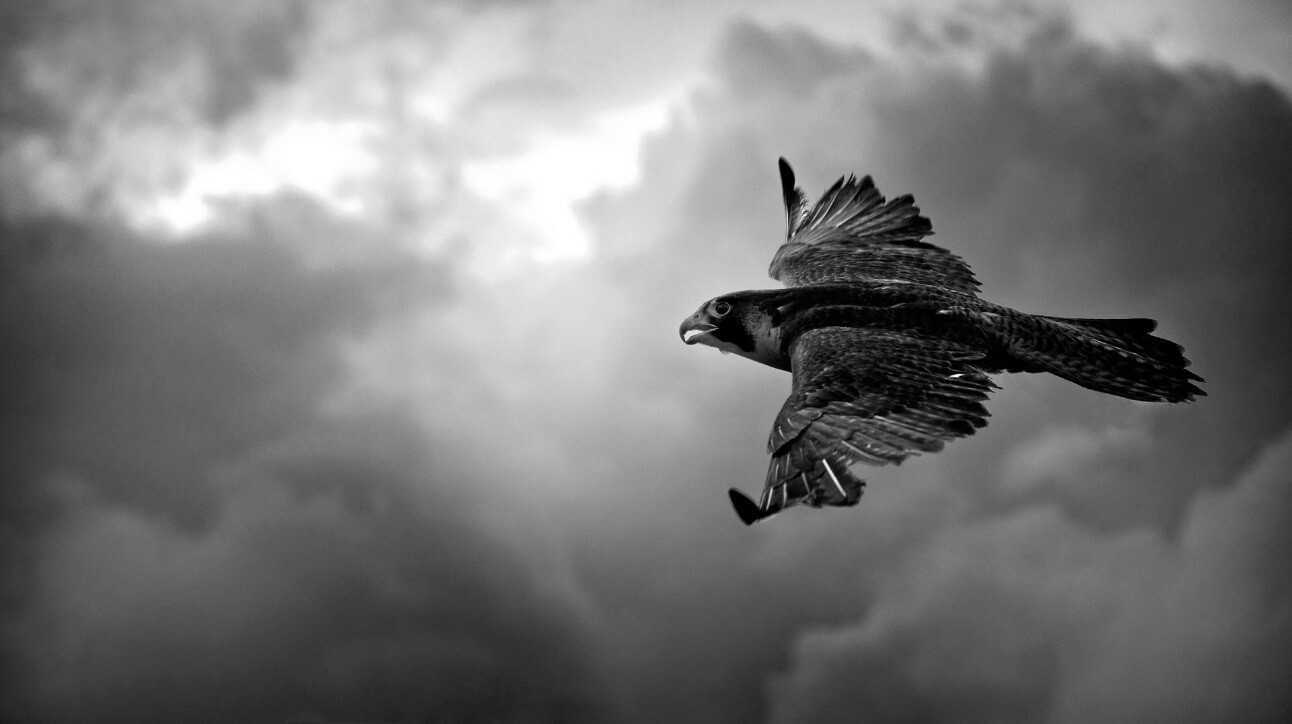 ADD TITLE
ADD TITLE
add your words here，according to your need to draw the text box size
add your words here，according to your need to draw the text box size
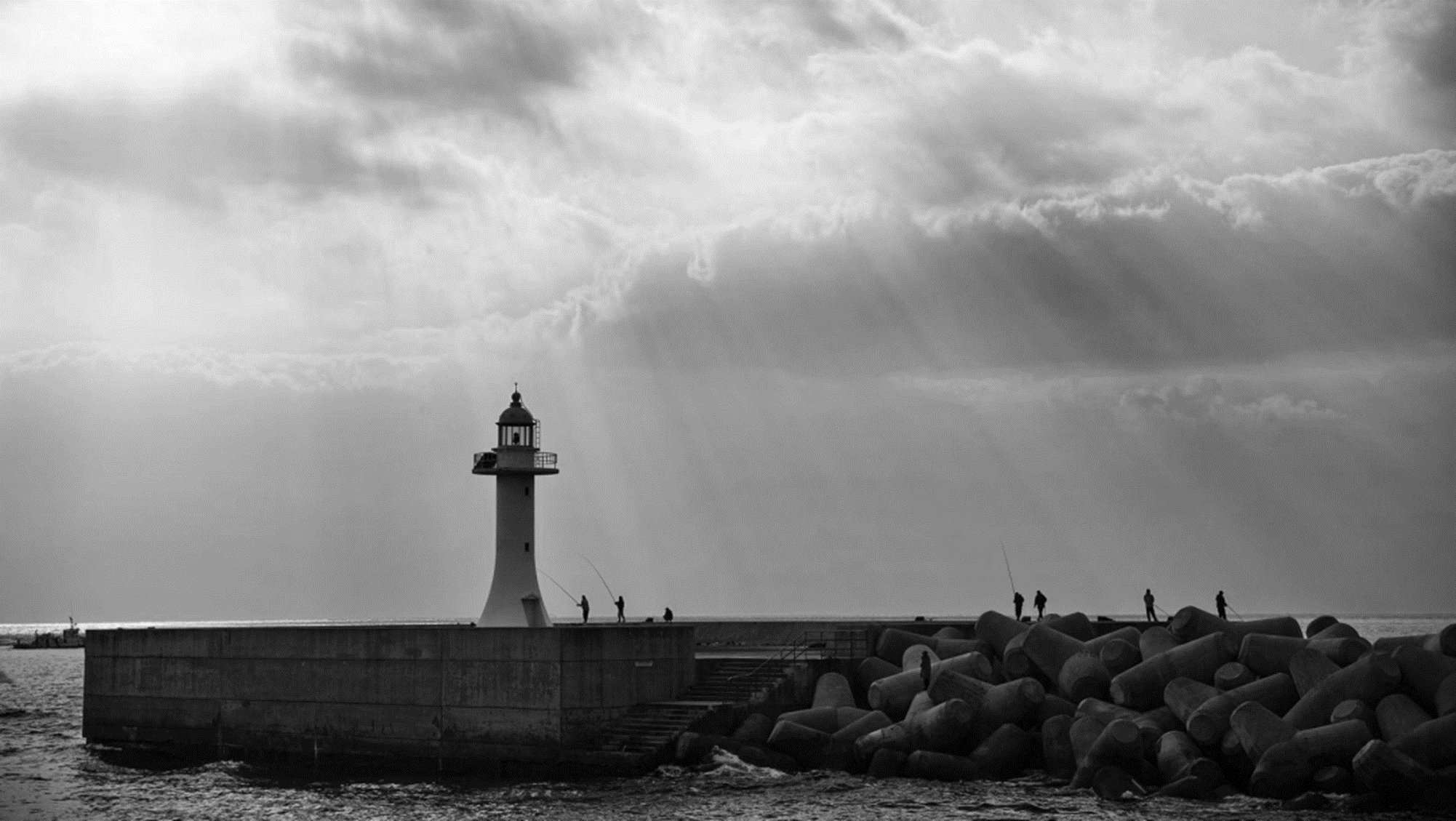 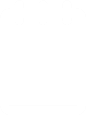 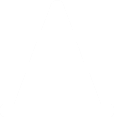 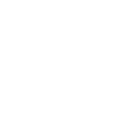 Add your words here，according to your need to draw the text box size。Please read the instructions and more work at the end of the manual template.
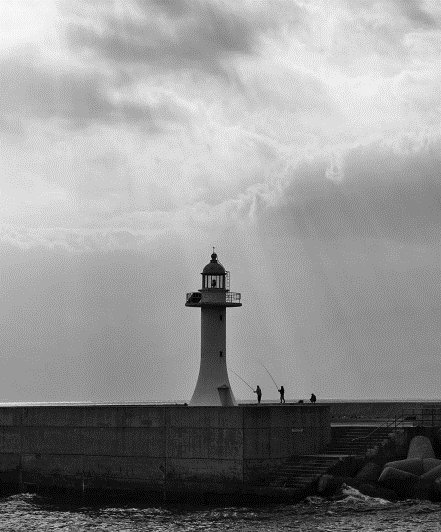 ABOUT US
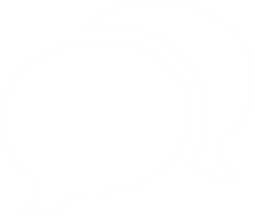 Add your words here，according to your need to draw the text box size。Please read the instructions and more work at the end of the manual template.
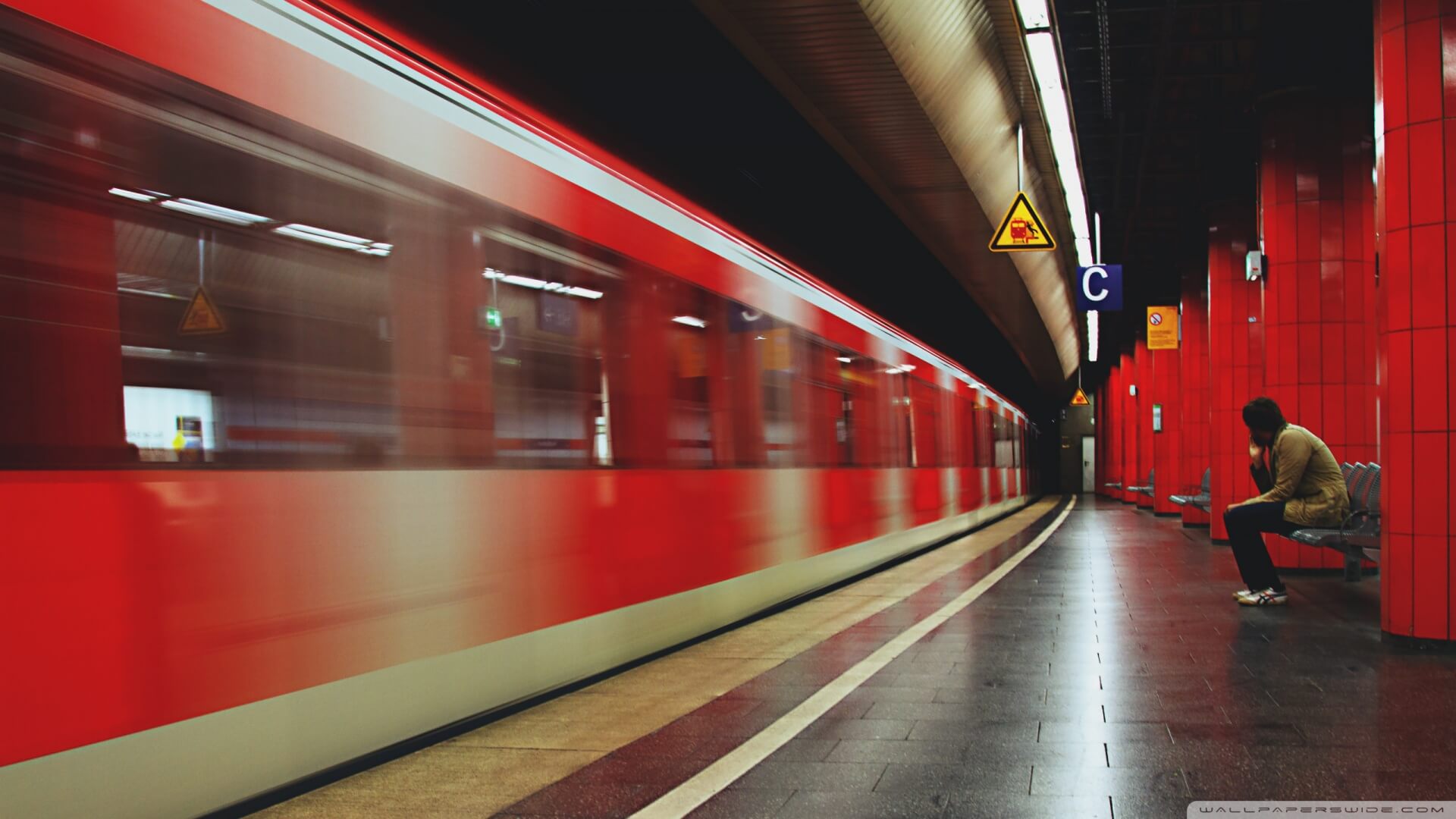 04
推广措施方案
MEASURES
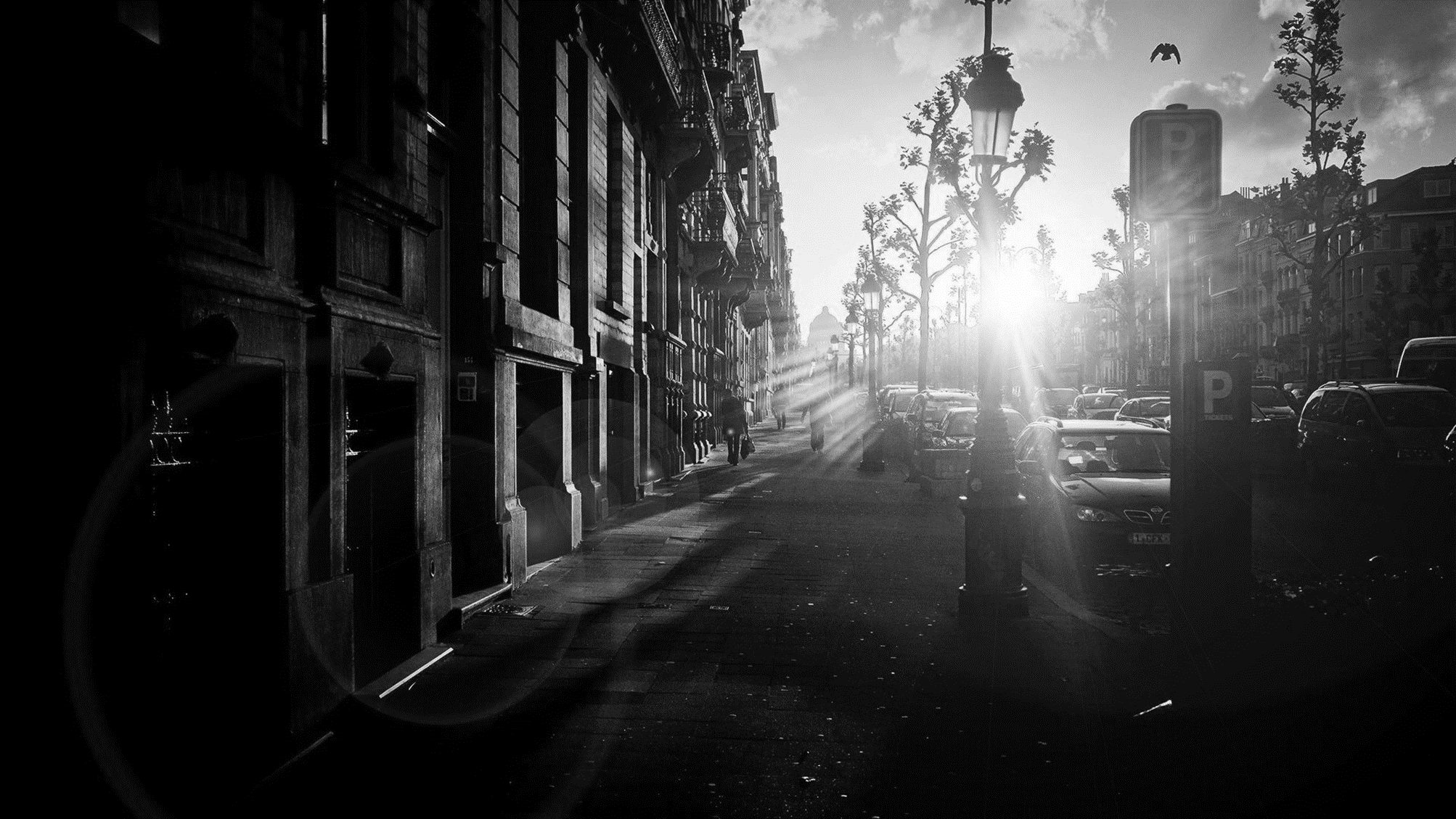 价值体系
行为准则
指导原则
Lorem ipsum dolor sit amet, consectetuer adipiscing elit. Aenean commodo ligula eget dolor.
Lorem ipsum dolor sit amet, consectetuer adipiscing elit. Aenean commodo ligula eget dolor.
Lorem ipsum dolor sit amet, consectetuer adipiscing elit. Aenean commodo ligula eget dolor.
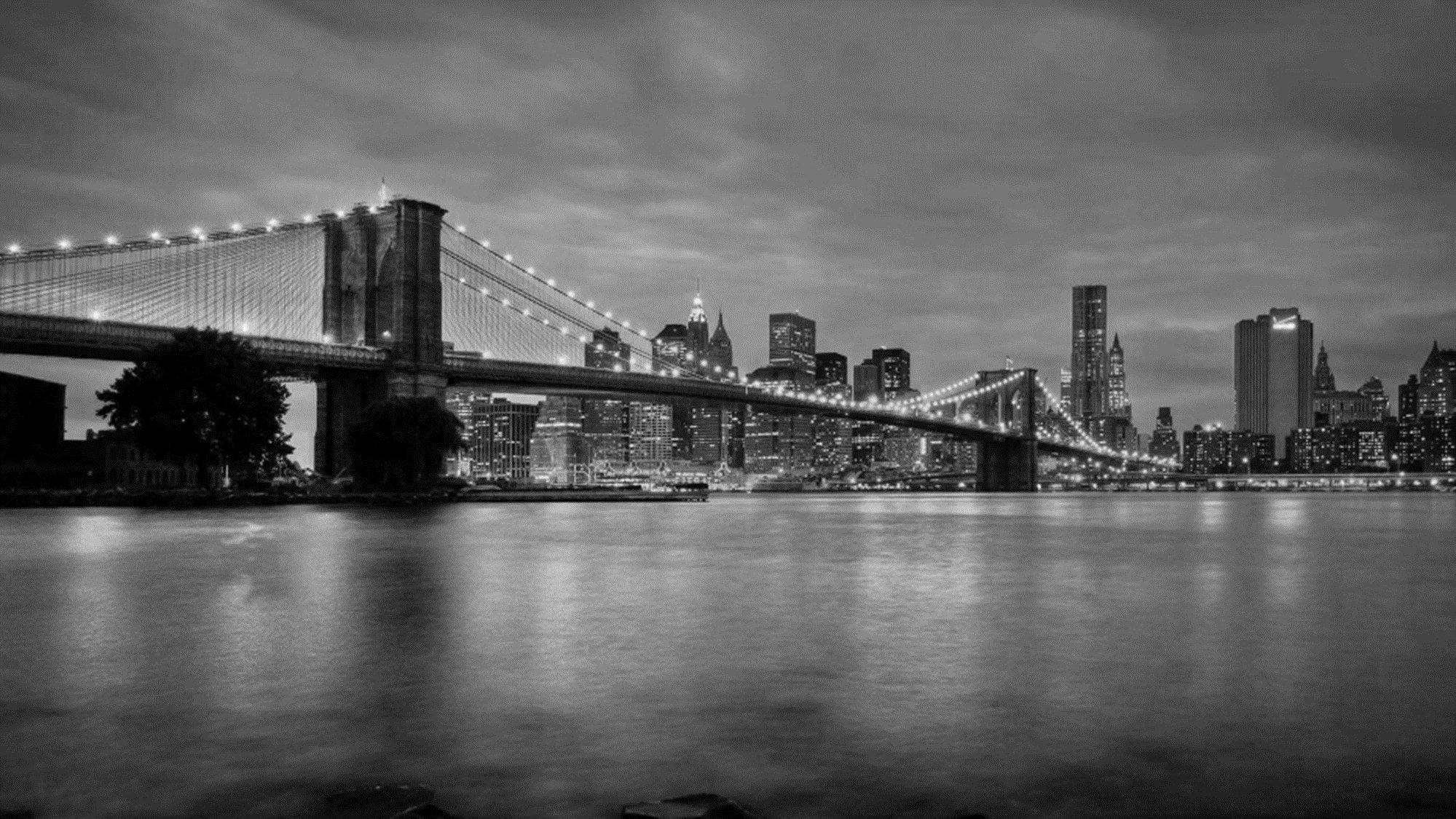 Meet Our Proffesional Team
Lorem ipsum dolor sit amet, consectetuer adipiscing elit. Aenean commodo ligula eget dolor. Aenean massa. Cum sociis natoque penatibus et magnis dis parturient montes, nascetur ridiculus mus.
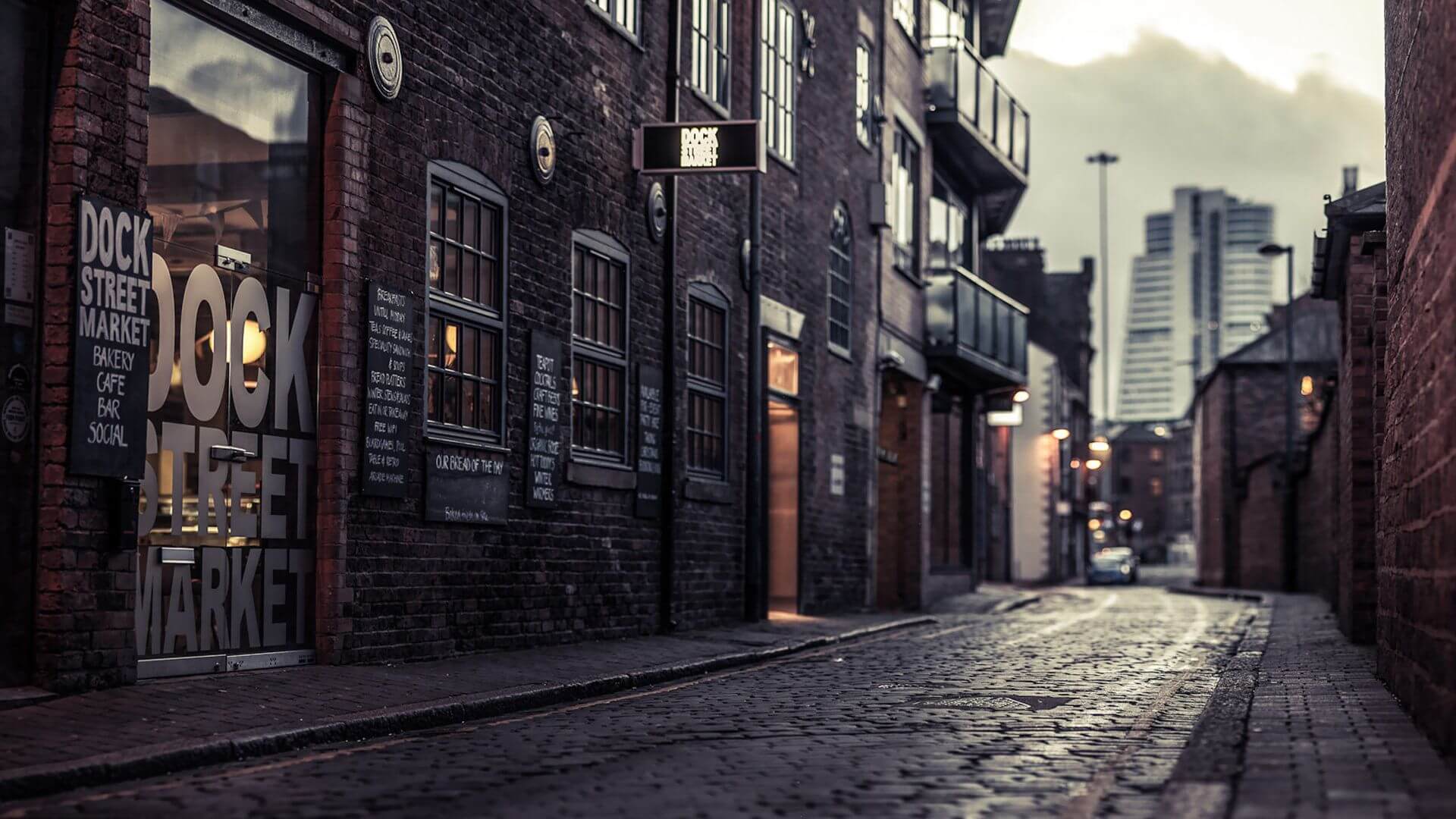 价值体系
经营理念
指导原则
Add your words here，according to your need to draw the text box size。
Add your words here，according to your need to draw the text box size。
Add your words here，according to your need to draw the text box size。
1
5
Our Workspace
Lorem ipsum dolor sit amet, consectetuer adipiscing elit.
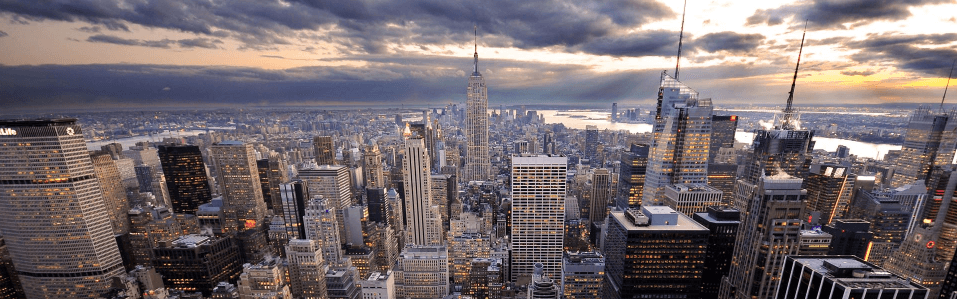 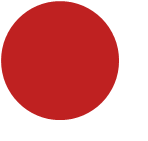 Lorem ipsum dolor sit amet, consectetuer adipiscing elit. Aenean commodo ligula eget dolor. Aenean massa. Cum sociis natoque penatibus et magnis dis parturient montes, nascetur ridiculus mus. Donec quam felis, ultricies nec, pellentesque eu, pretium quis, sem.
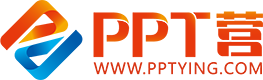 10000+套精品PPT模板全部免费下载
PPT营
www.pptying.com
[Speaker Notes: 模板来自于 https://www.pptying.com    【PPT营】]